How do you revise?
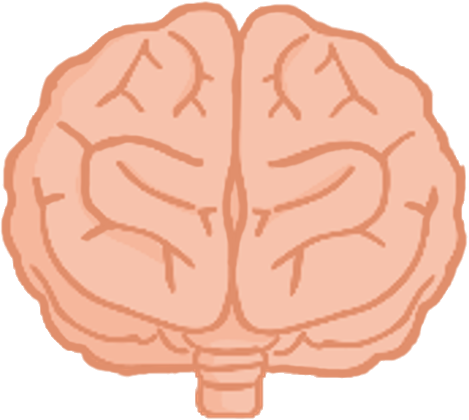 Revision
Revision Techniques
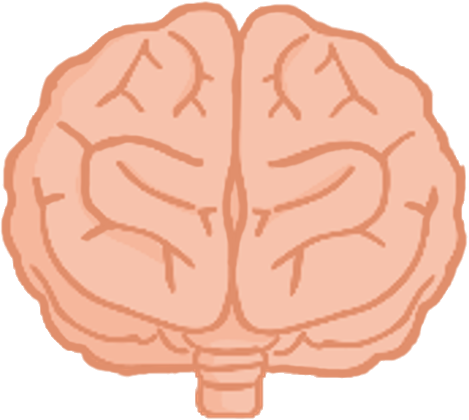 Active
Passive
(Makes the brain work)
(doesn’t fully engage the brain)
past papers
repetition
test your friends
answer practice questions
copying notes
flashcards
teach someone else
reading notes
educational videos
discussion
draw diagrams / tables
mind maps
Revision Techniques
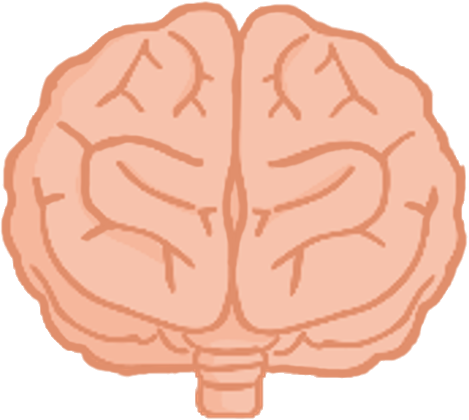 Active
Passive
(Makes the brain work)
(doesn’t fully engage the brain)
answer practice questions
discussion
draw diagrams / tables
educational videos
copying notes
flashcards
reading notes
mind maps
past papers
repetition
teach someone else
test your friends
Active Techniques
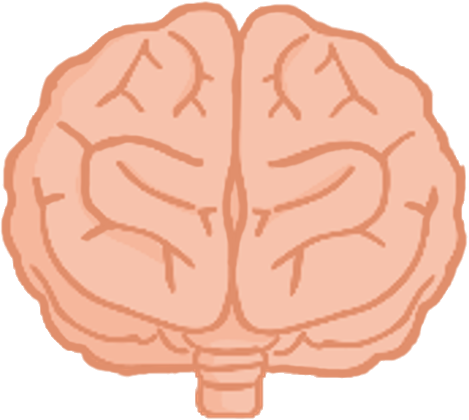 Active
activates the memory centres of your brain
makes you re-assess the information you think you know
far more interesting than passive revision exercises
How much revision time?
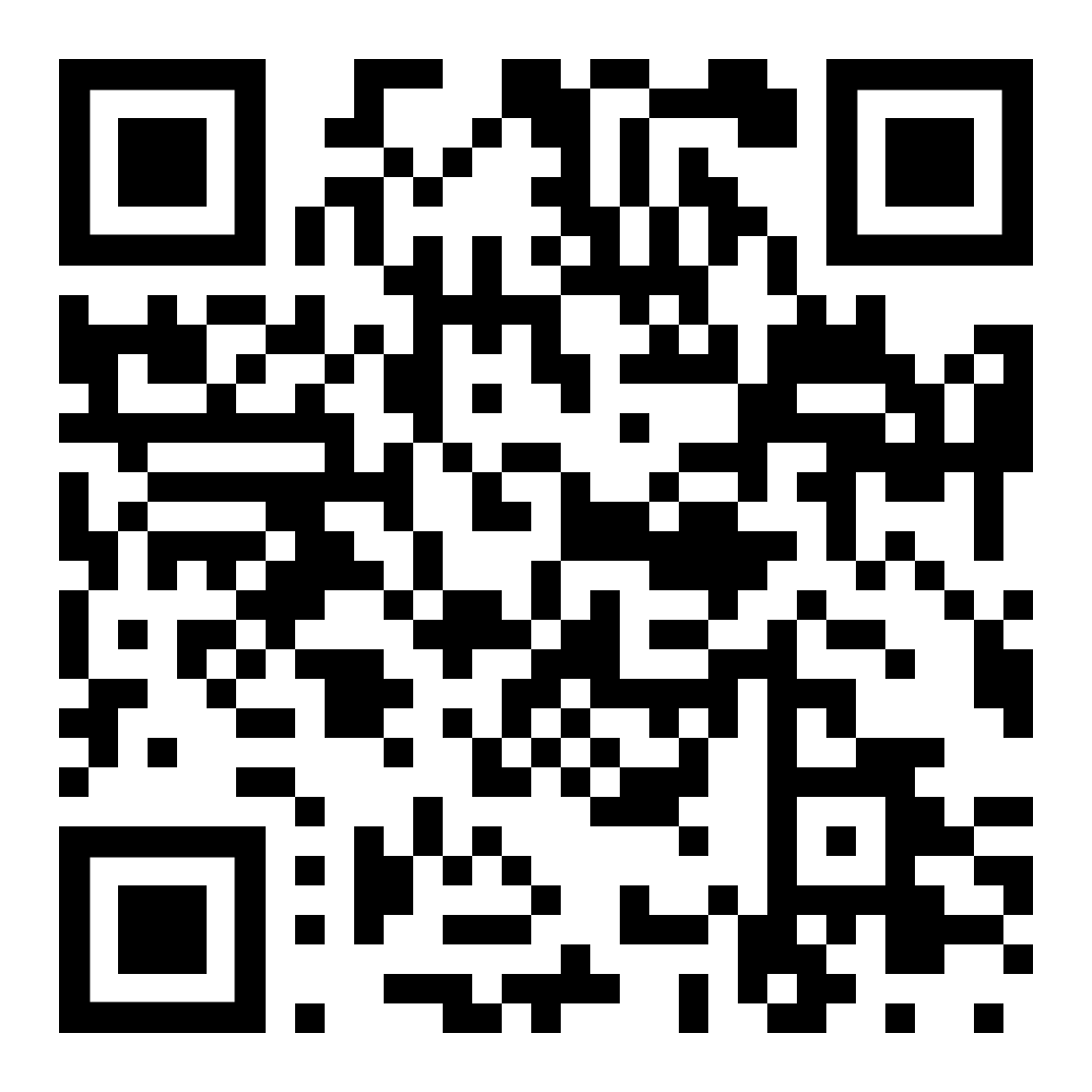 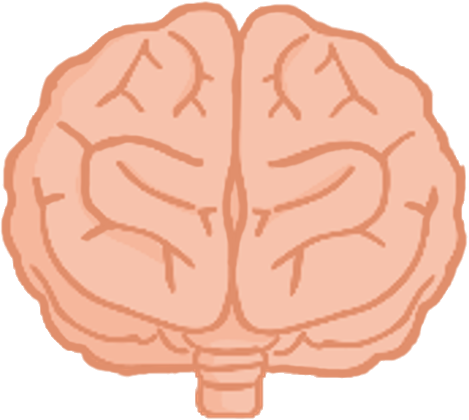 [Speaker Notes: https://www.youtube.com/watch?v=4jfoxD3n-Dk

Last checked 15-Sep-2022]
How much revision time?
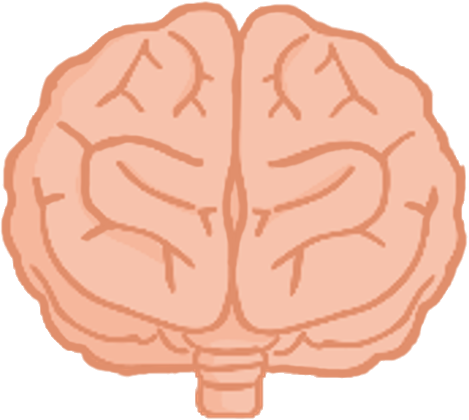 School day
Holidays & weekends

6 hours
1-2 hours
Which is best?
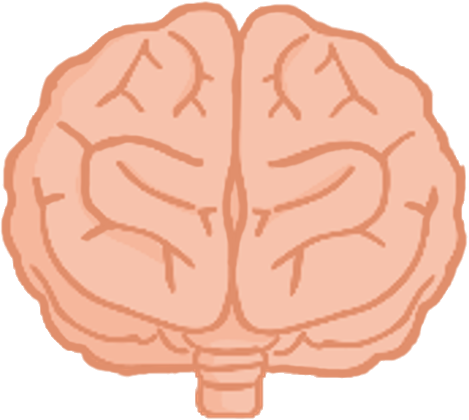 Q
Revise multiple subjects across the day

or

Revise one subject across the day
Which is best?
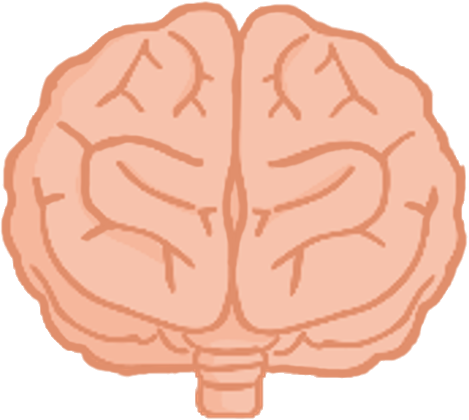 A
✓
Revise multiple subjects across the day

or

Revise one subject across the day
If only one subject
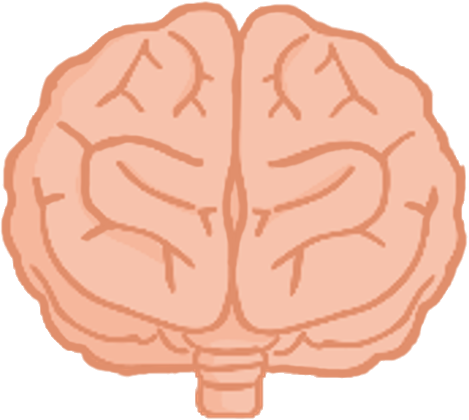 to study
Topic 1
Topic 2
Topic 3
Topic 4
break it 
down into 
different topics throughout the day
Topic 5
Topic 6
Topic 7
Chunking
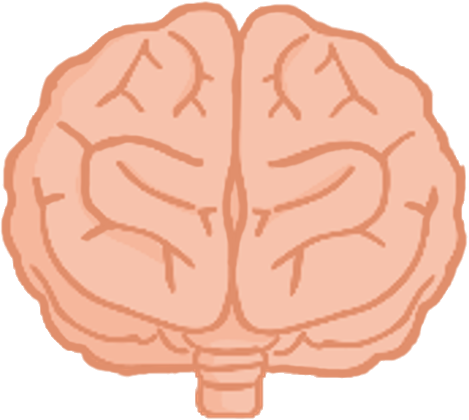 to study
Topic 1
groups of threes
Topic 2
colours
Topic 3
fonts
Topic 4
If it is a
particularly key
idea, consider using a mnemonic to memorise the order of it
Topic 5
Topic 6
Topic 7
eg. (Richard Of York Gave Battle In Vain)
Organisation
1
find out exam dates
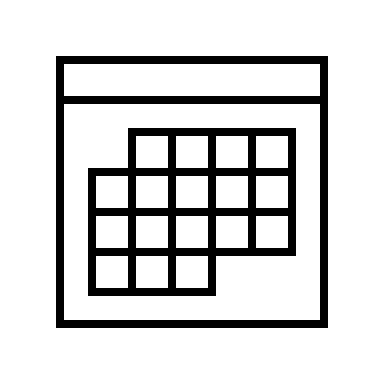 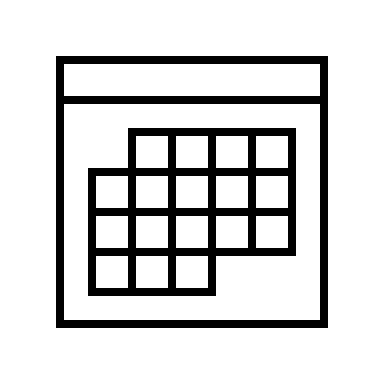 2
prioritise subjects
3
plan your revision timetable
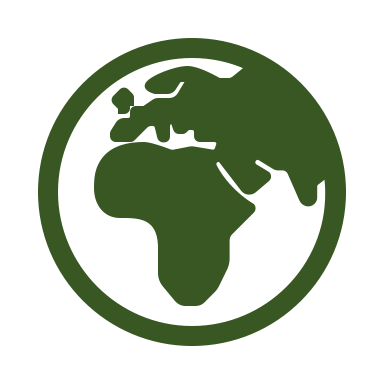 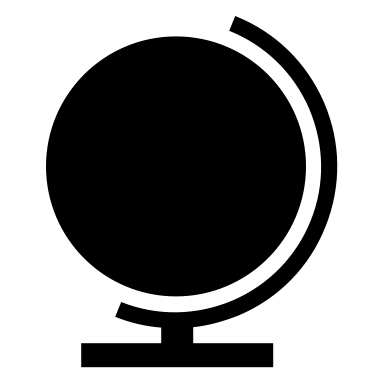 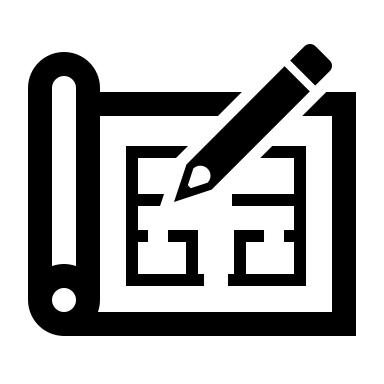 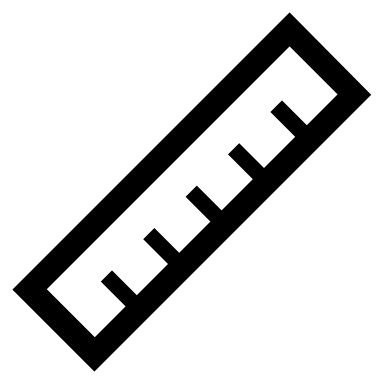 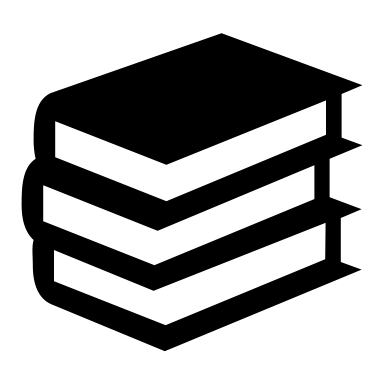 4
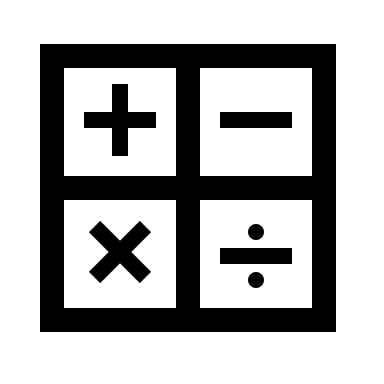 plan one week at a time
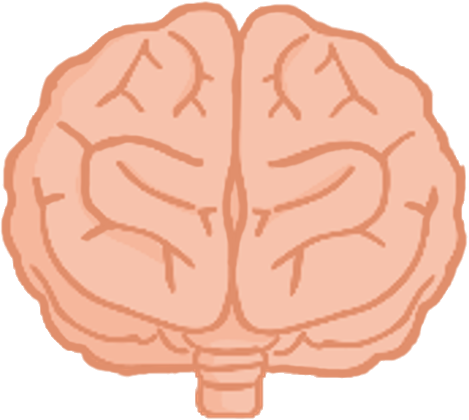 Plan
“Good exam results are made in the Easter holidays. Now is the time to start planning effective methods for learning all that work you have done in the past two or more years.”
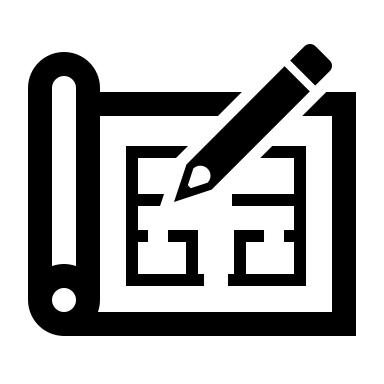 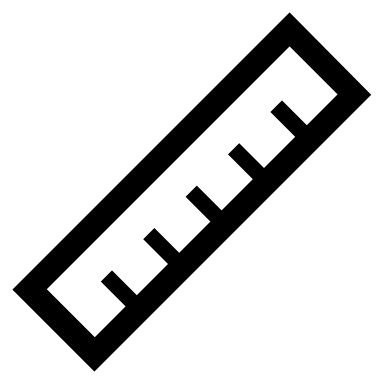 Professor Barnaby Lenon
University of Buckingham
former Schoolmaster Harrow
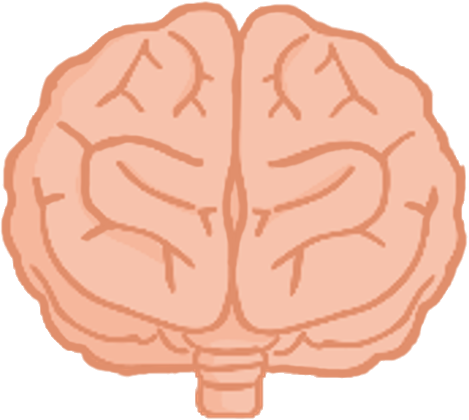 Create your Study Zone
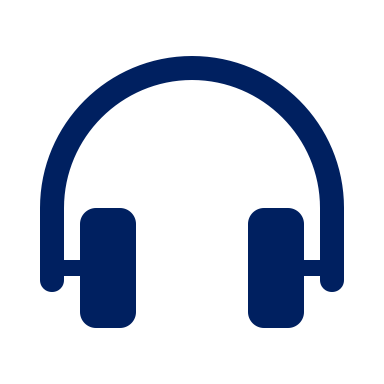 Quiet
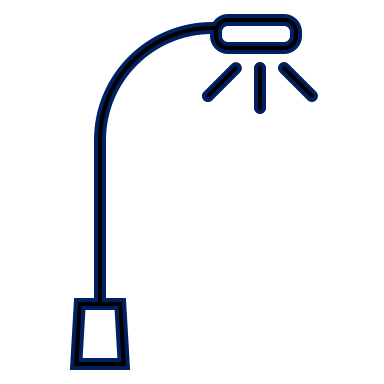 Well-lit
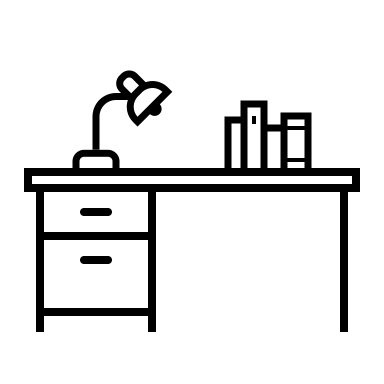 Spacious
Avoid Distractions
Don’t lose your flow…
Focus!
The Pomodoro Technique
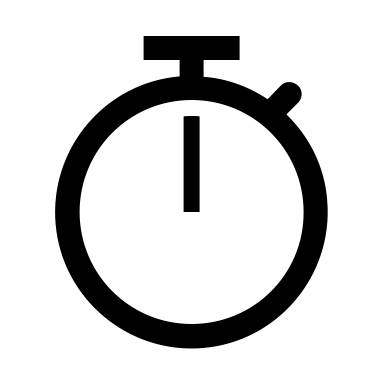 1
25 min work session
25 min work session
25 min work session
5 min break
5 min break
5 min break
2
3
25 min work session
4
25 min break
During your break
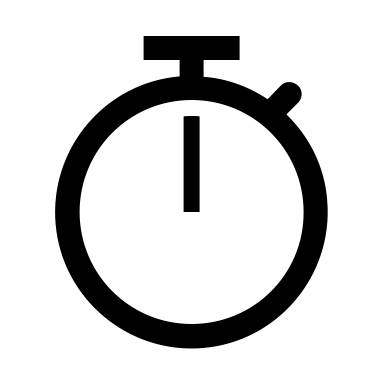 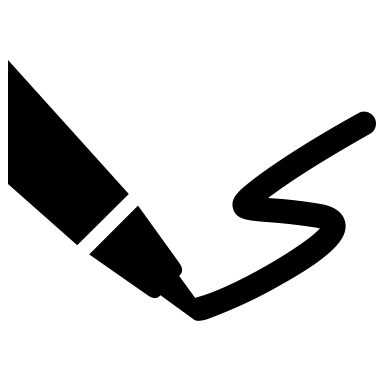 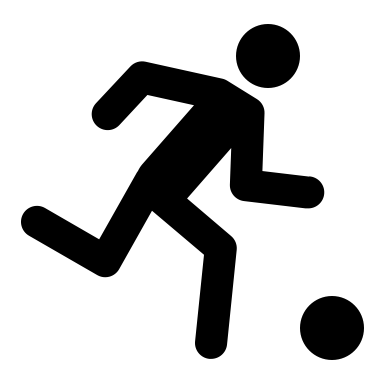 Chat
Doodle
Sport
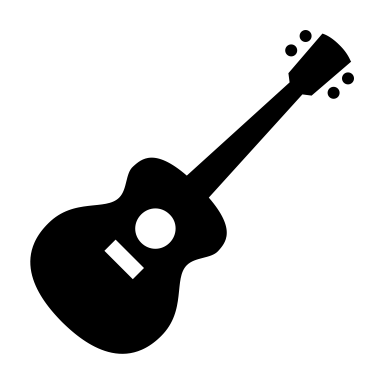 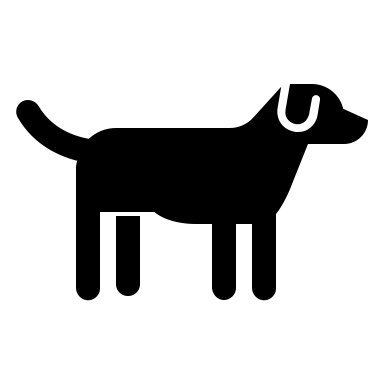 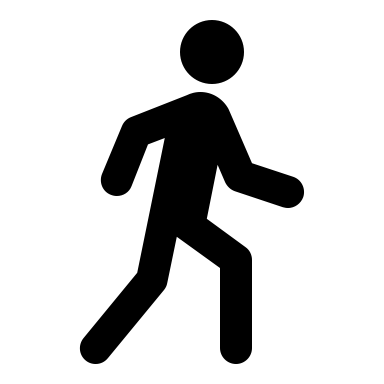 Play
Play
Walk
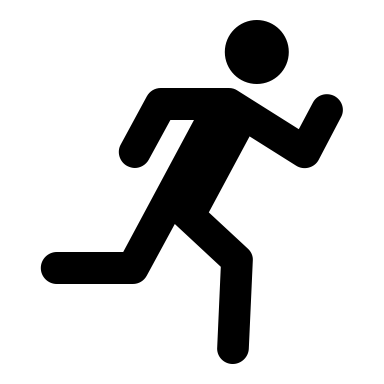 Exercise Video
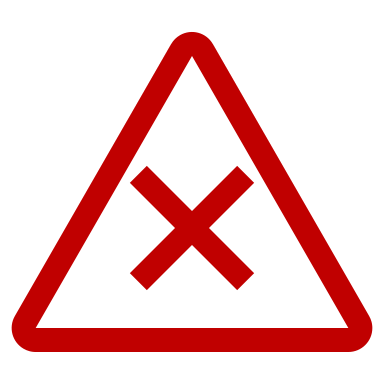 Not too long!
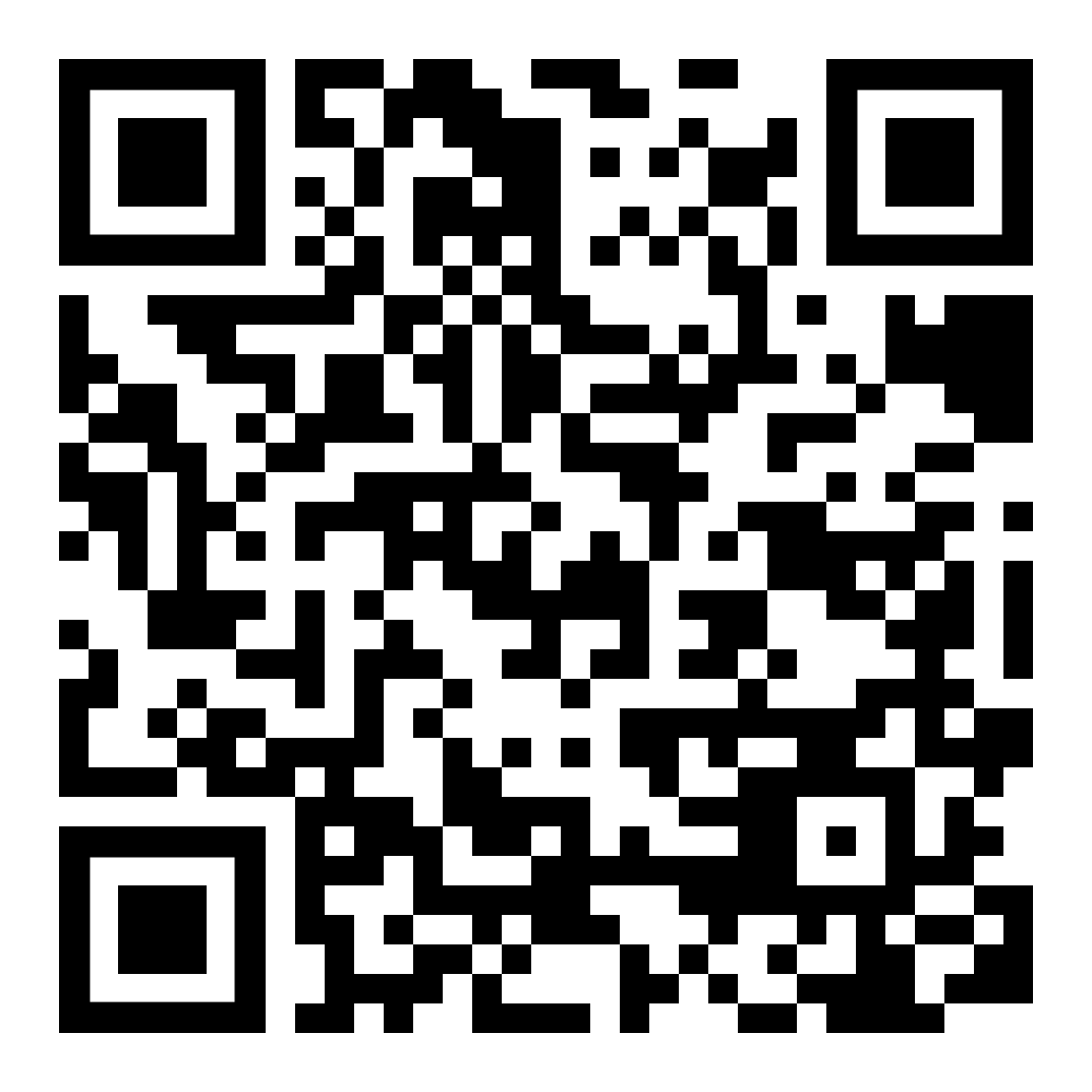 Repetition is key
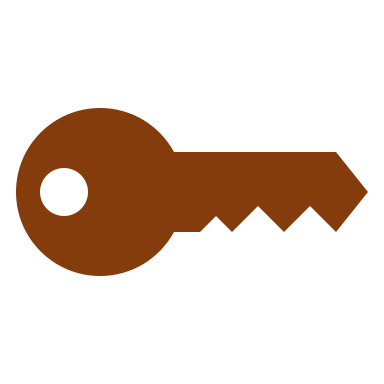 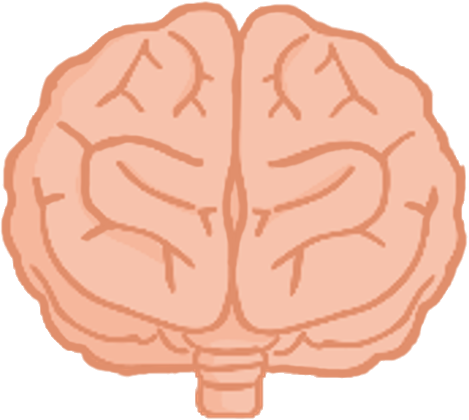 repeat, repeat, repeat
[Speaker Notes: https://www.youtube.com/watch?v=cVf38y07cfk

Last checked 15-Sep-2022]
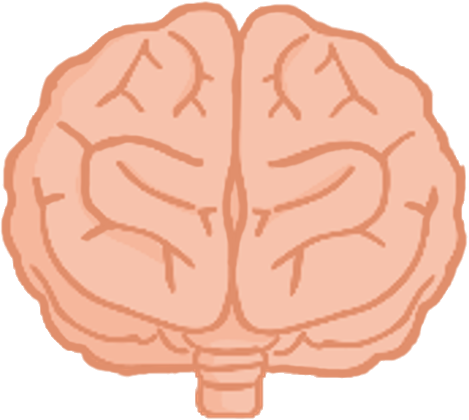 testing yourself is the most important aspect of your revision
Testing for learning
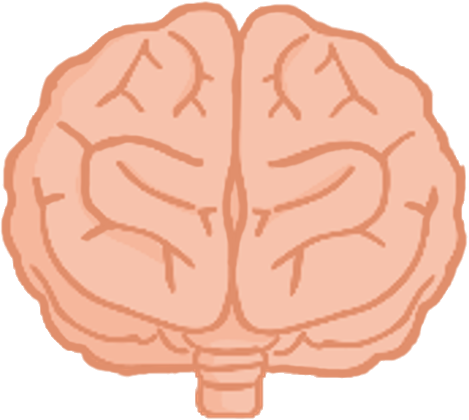 Keep your body healthy
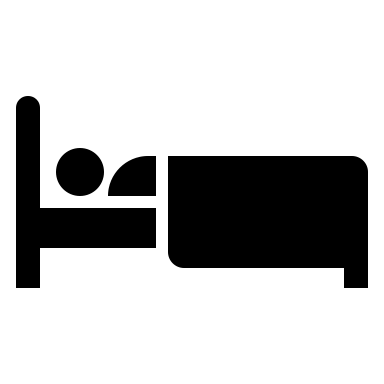 sleep
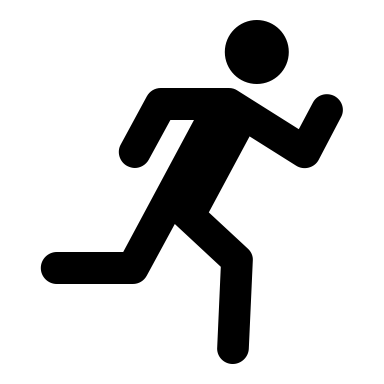 exercise properly
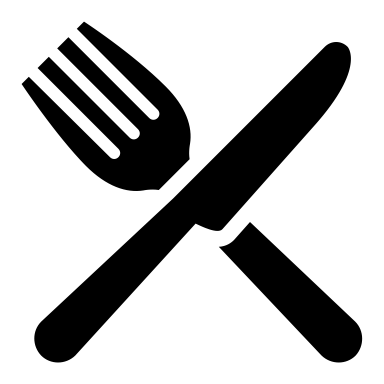 eat healthily
A healthy body = a healthy mind
Further reading
https://www.lovelearningtutors.com/main-blog/how-to-revise